PCI
PLAN DE CRECIMIENTO INTEGRAL
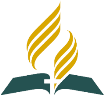 IGLESIA ADVENTISTA DEL SEPTIMO DIA
División Interamericana
Departamento de Mayordomía
DIOS Y MI ÉXITO
1 Corintios 1:5
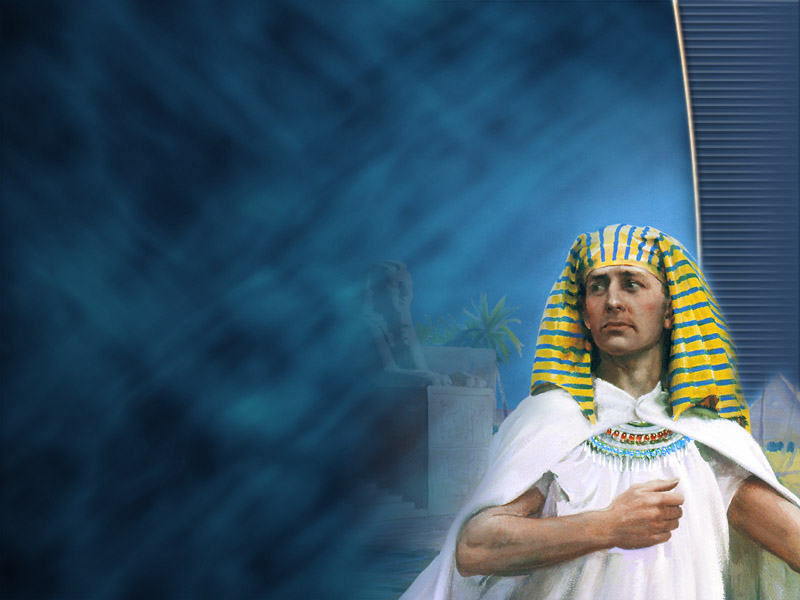 Así que el faraón le informó a José: Mira, yo te pongo a cargo de todo el territorio de Egipto
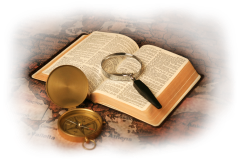 La llave de la vida y del éxito, Adolfo Torres
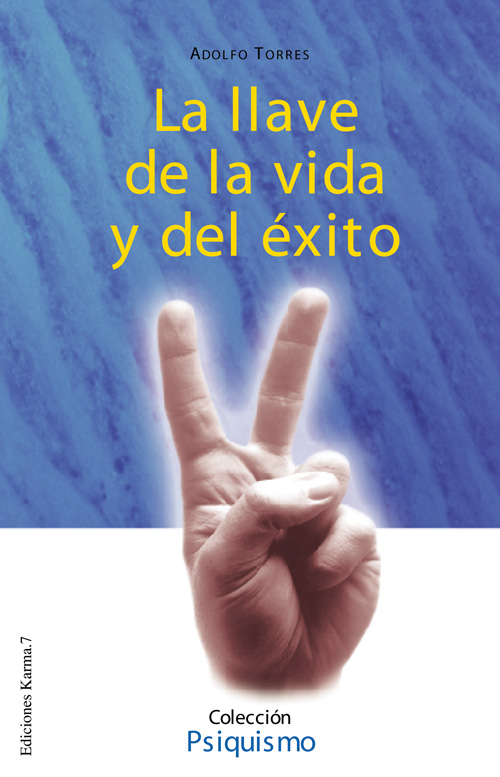 "Tú puedes tener todo lo que deseas, ser todo lo que deseas, hacer todo lo que deseas. Tu futuro está en tus manos. Tú eres dueño de tu destino".
Michael Jordan
"He fallado una y otra vez en mi vida, por eso he conseguido  el éxito"
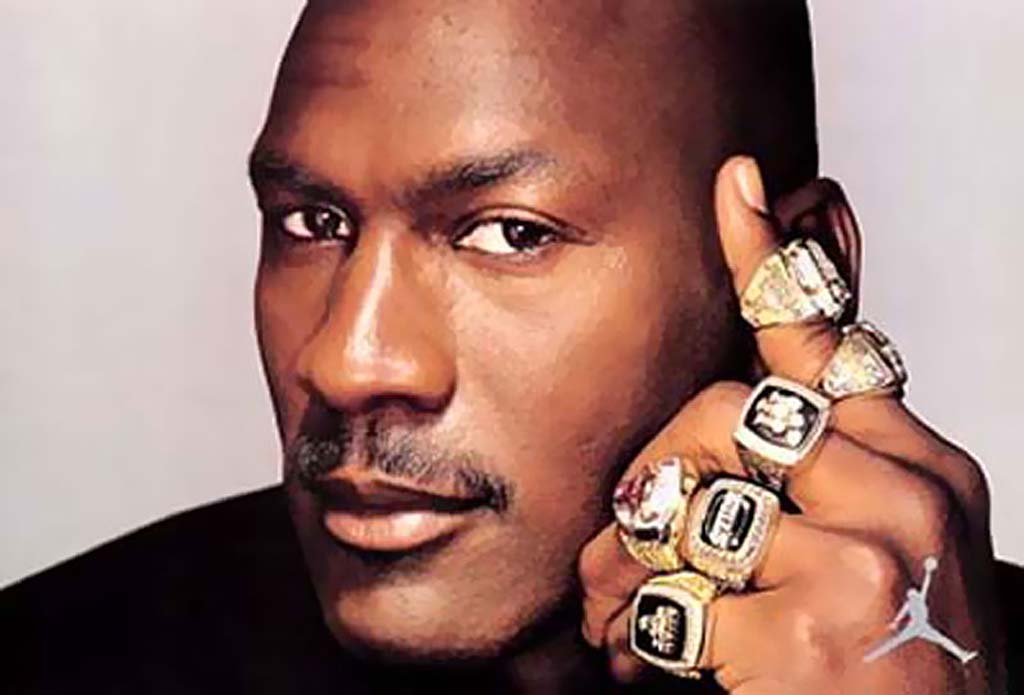 Michael Jackson y Whitney Houston
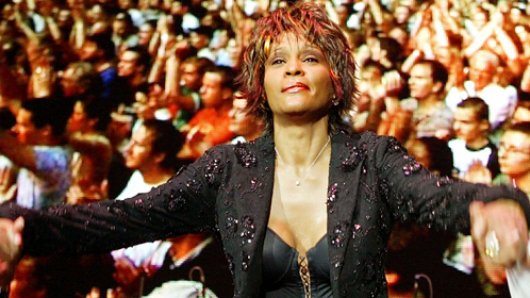 Ralph Waldo Emerson
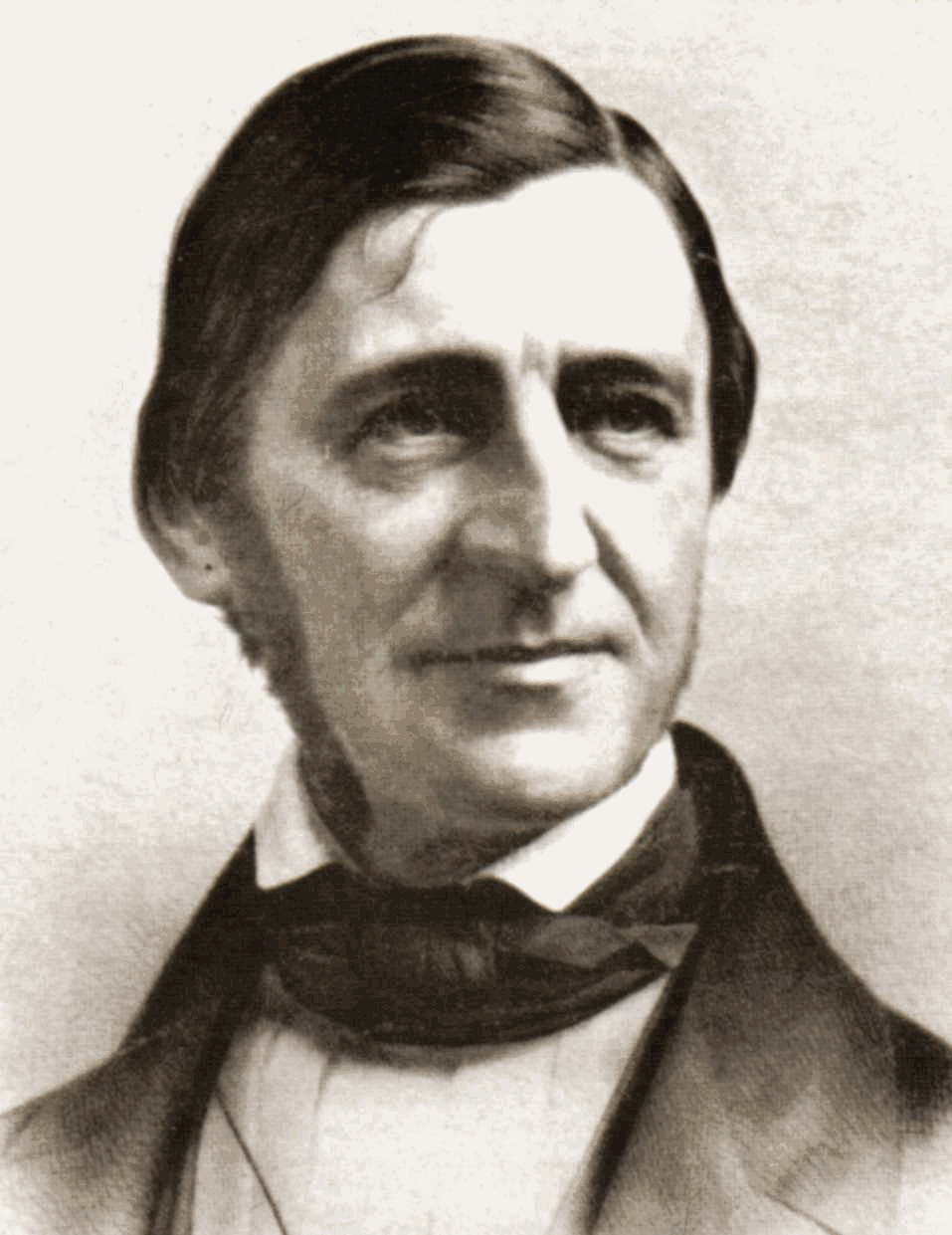 "El éxito consiste en obtener lo que se desea“.
La llave de la vida y del éxito de José
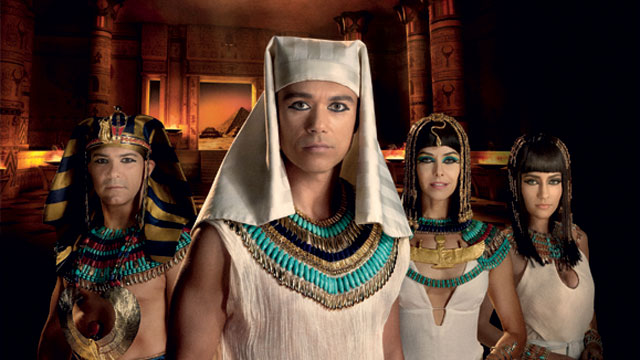 Génesis 41:40
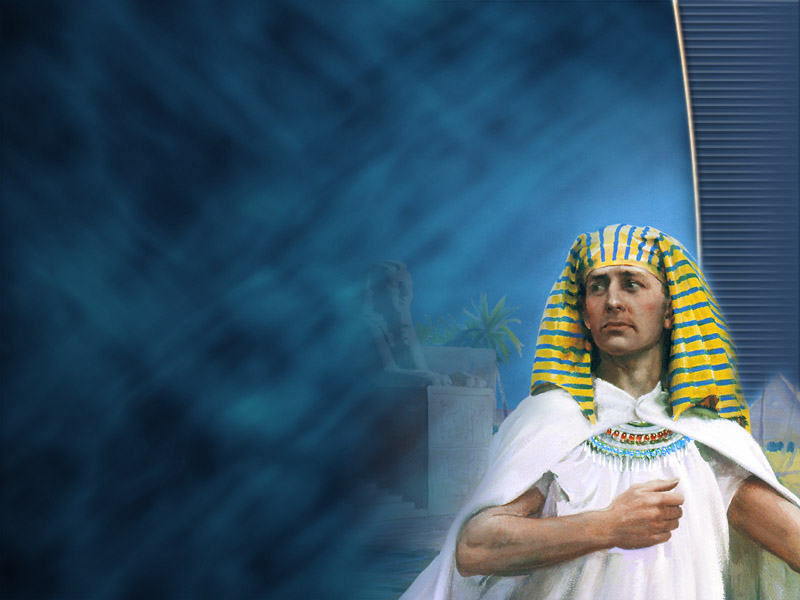 Quedarás a cargo de mi palacio,  y todo mi pueblo cumplirá tus órdenes.  Sólo yo tendré más autoridad que tú,  porque soy el rey.
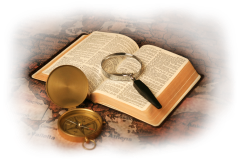 Génesis 39:22
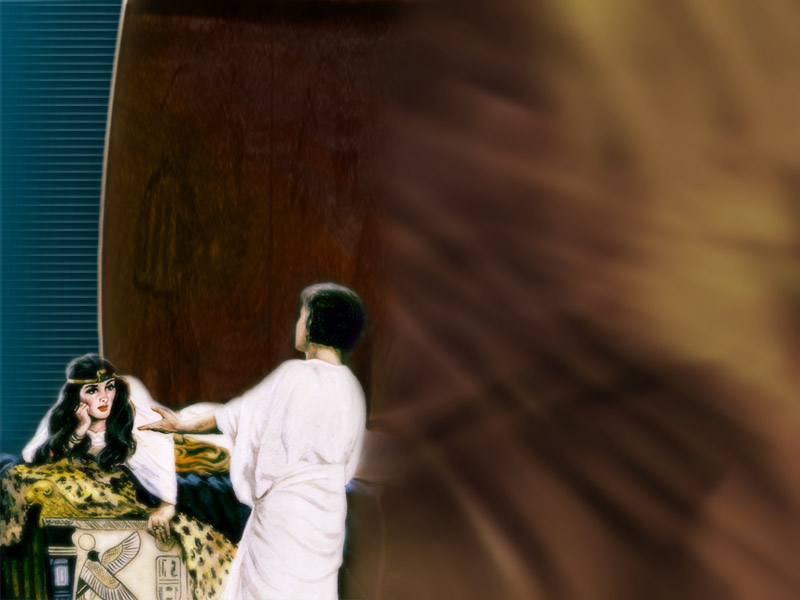 Puso a José a cargo de todos los prisioneros y de todo lo que allí se hacía
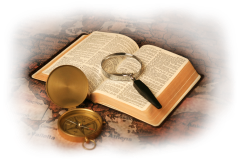 Génesis 39:1
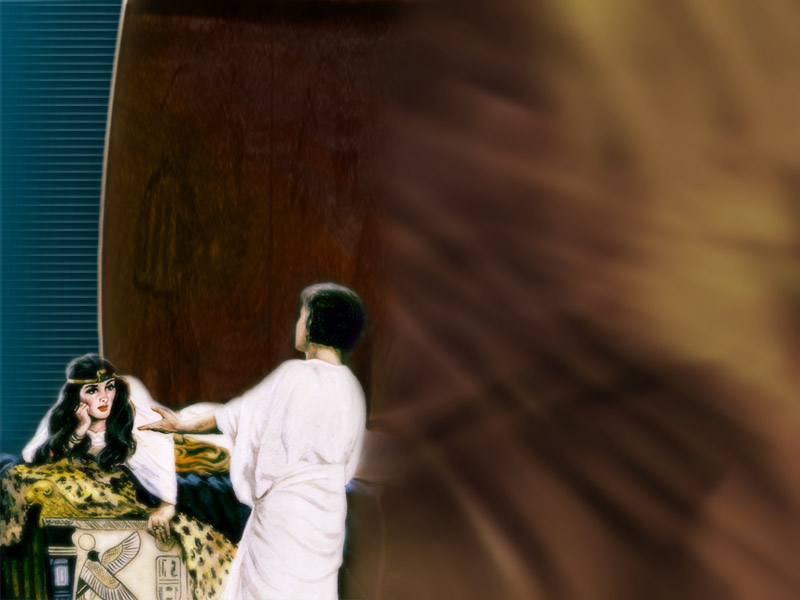 Cuando José fue llevado a Egipto,  los ismaelitas que lo habían trasladado allá lo vendieron a Potifar,  un egipcio que era funcionario del faraón y capitán de su guardia.
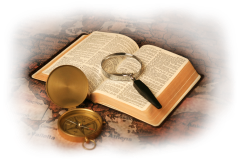 Génesis 39:4
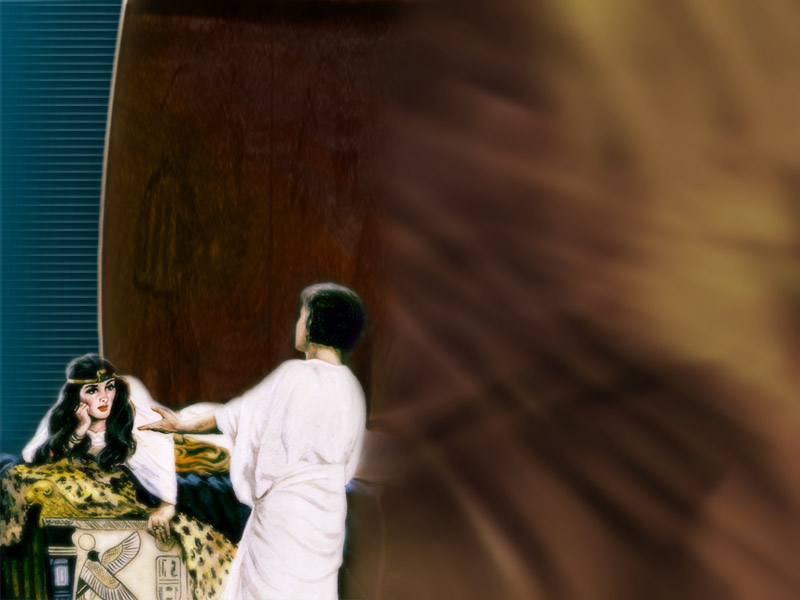 José se ganó la confianza de Potifar,  y éste lo nombró mayordomo de toda su casa y le confió la administración de todos sus bienes.
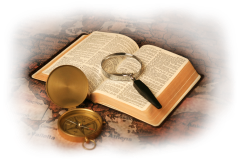 Génesis 39:5
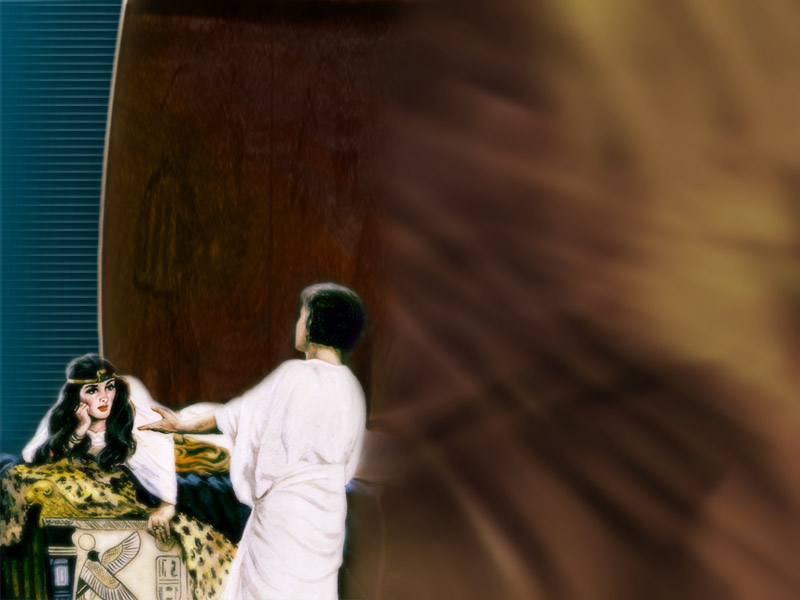 Por causa de José,  el Señor bendijo la casa del egipcio Potifar a partir del momento en que puso a José a cargo de su casa y de todos sus bienes.  La bendición del Señor se extendió sobre todo lo que tenía el egipcio,  tanto en la casa como en el campo.
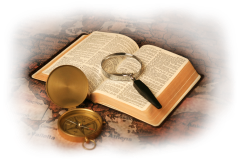 Génesis 39:3
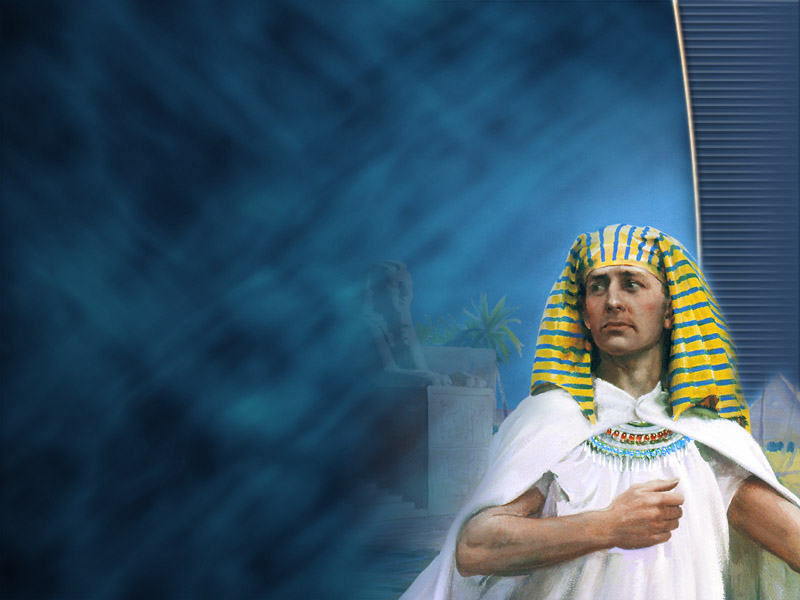 Éste se dio cuenta de que el Señor estaba con José y lo hacía prosperar en todo.
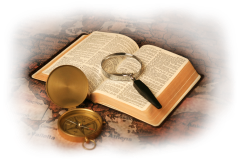 Génesis 39:23
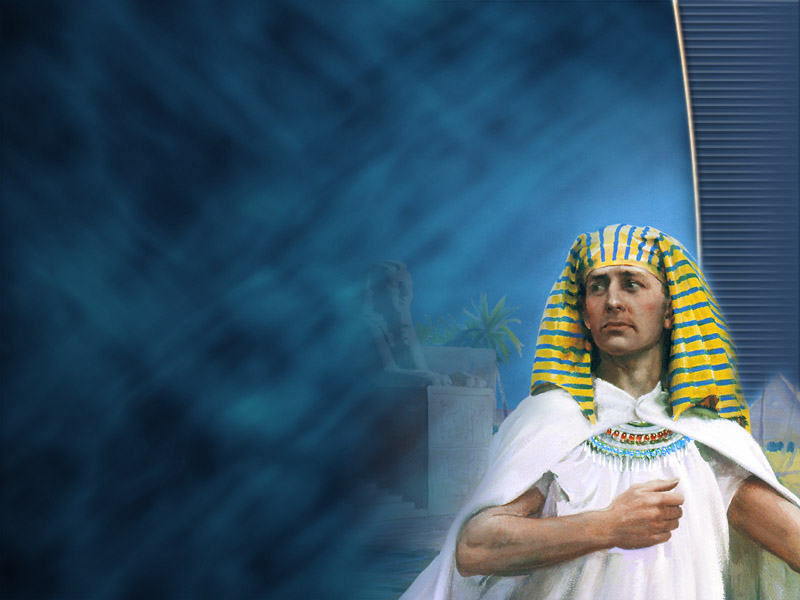 Como el Señor estaba con José y hacía prosperar todo lo que él hacía, el guardia de la cárcel no se preocupaba de nada de lo que dejaba en sus manos.
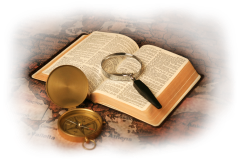 Génesis 41:37
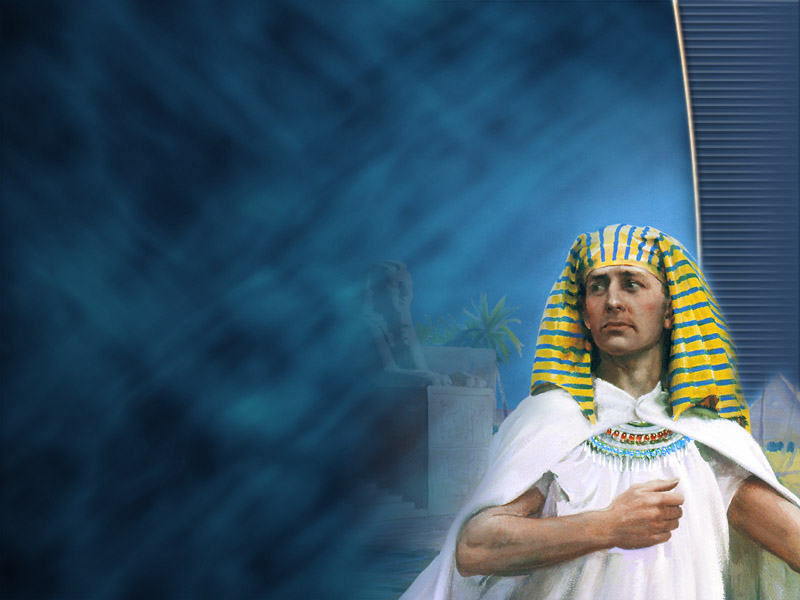 ¿Podremos encontrar una persona así, en quien repose el espíritu de Dios?
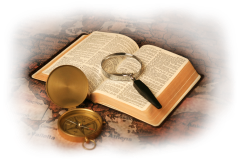 Génesis 41:39
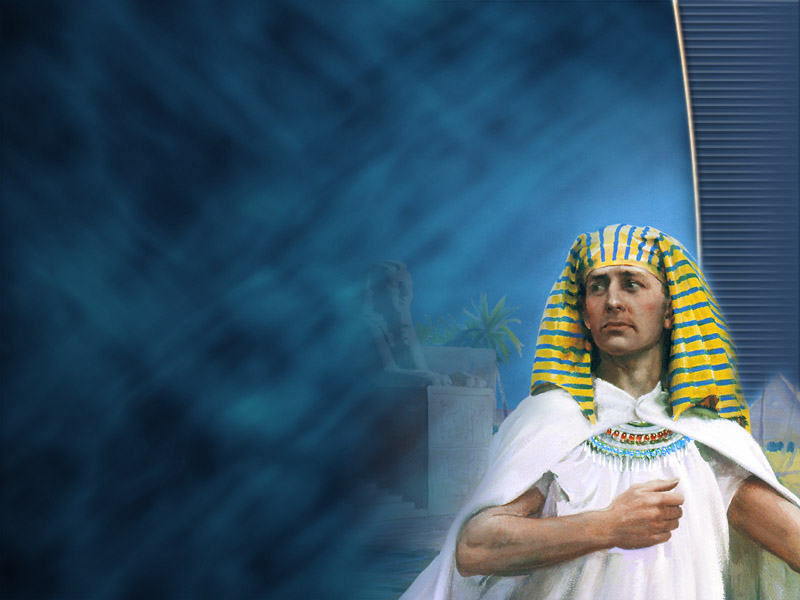 No hay nadie más competente y sabio que tú.
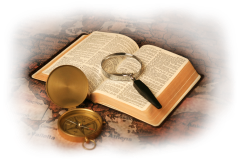 Génesis 39:3
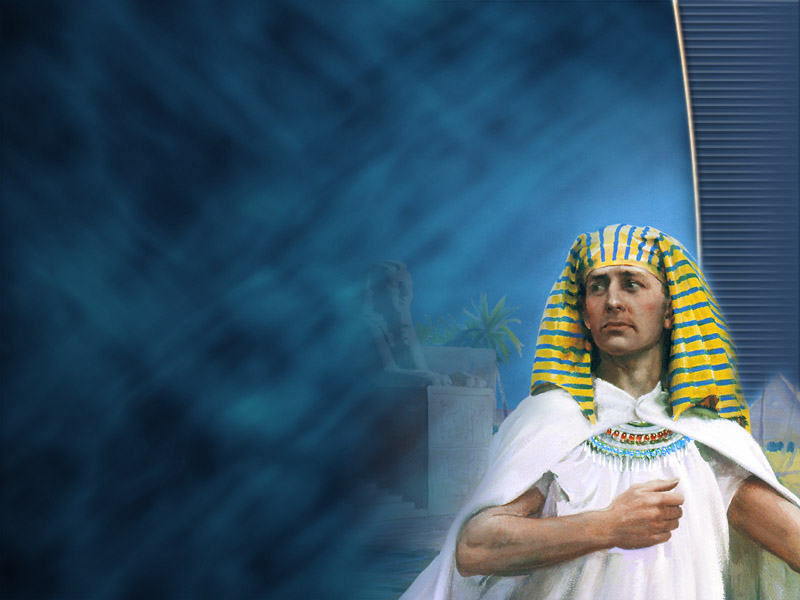 Éste se dio cuenta de que el Señor estaba con José y lo hacía prosperar en todo.
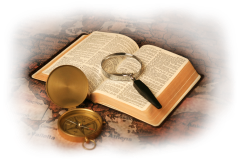 Patriarcas y Profetas, p. 215
Su alma se conmovió y tomó la alta resolución de mostrarse fiel a Dios y de obrar en cualquier circunstancia como convenía a un súbdito del Rey de los cielos. Serviría al Señor con corazón íntegro; afrontaría con toda fortaleza las pruebas que le deparara su suerte, y cumpliría todo deber con fidelidad. La experiencia de ese día fue el punto decisivo en la vida de José.
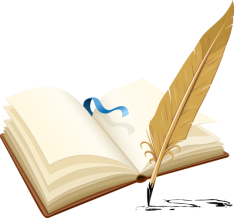 El éxito y el espíritu de trabajo
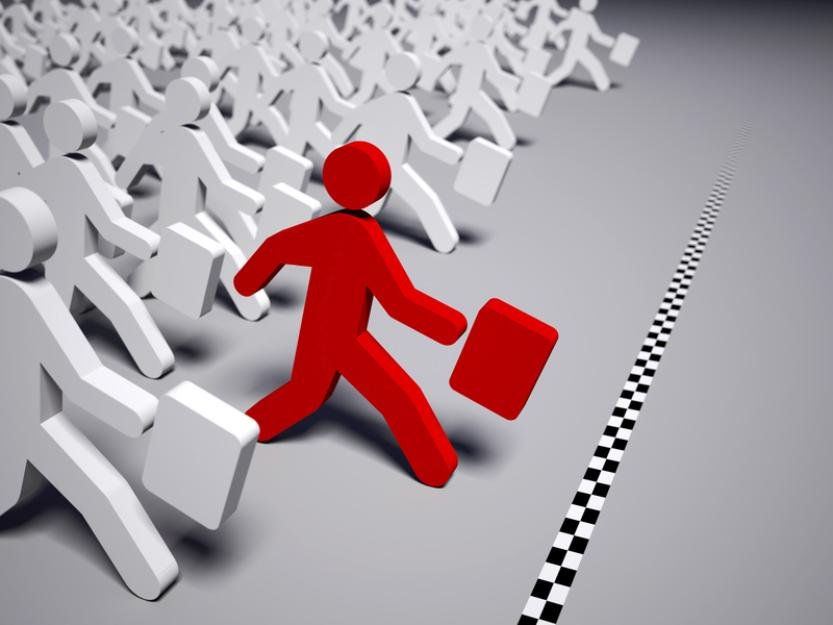 Génesis 41:46
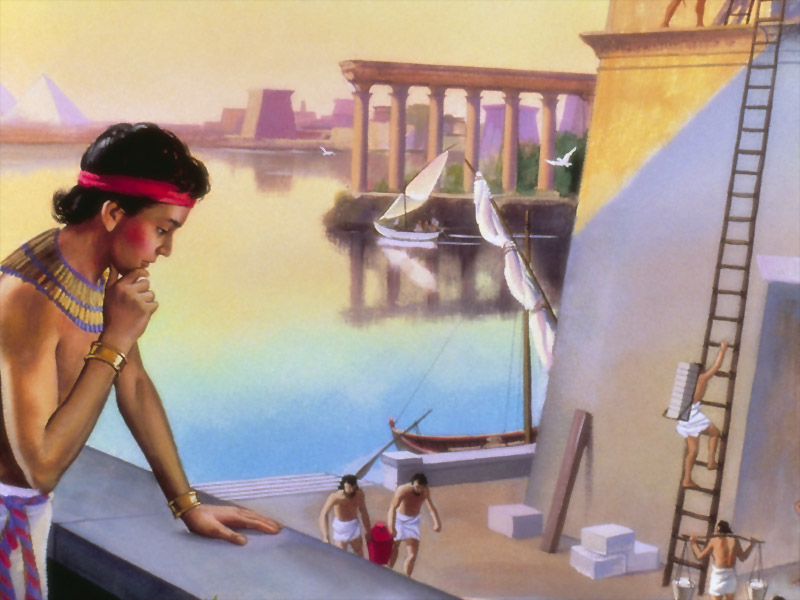 Tan pronto como se retiró José de la presencia del faraón, se dedicó a recorrer todo el territorio de Egipto.
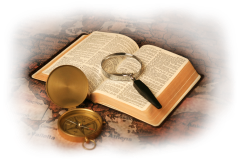 Génesis 41:49
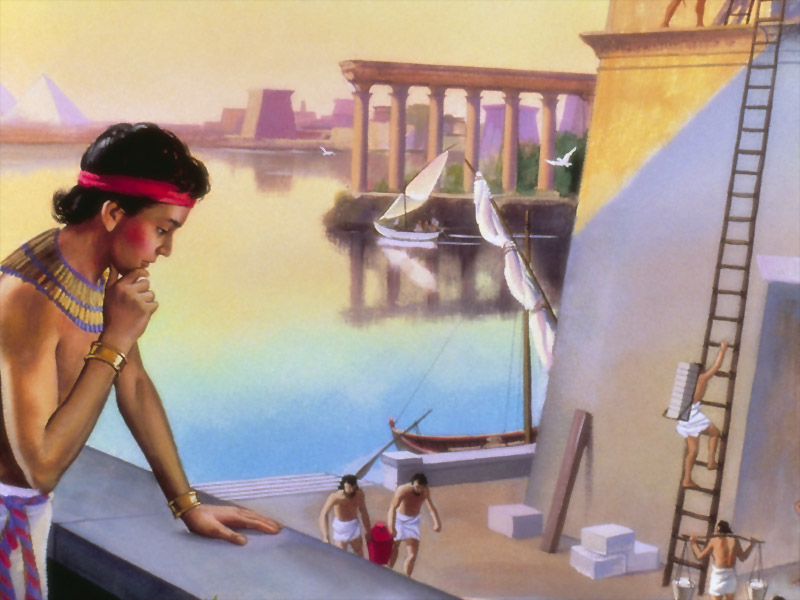 Juntó alimento como quien junta arena del mar, y fue tanto lo que recogió que dejó de contabilizarlo. ¡Ya no había forma de mantener el control!
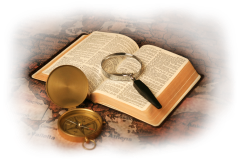 Thomas Alva Edison
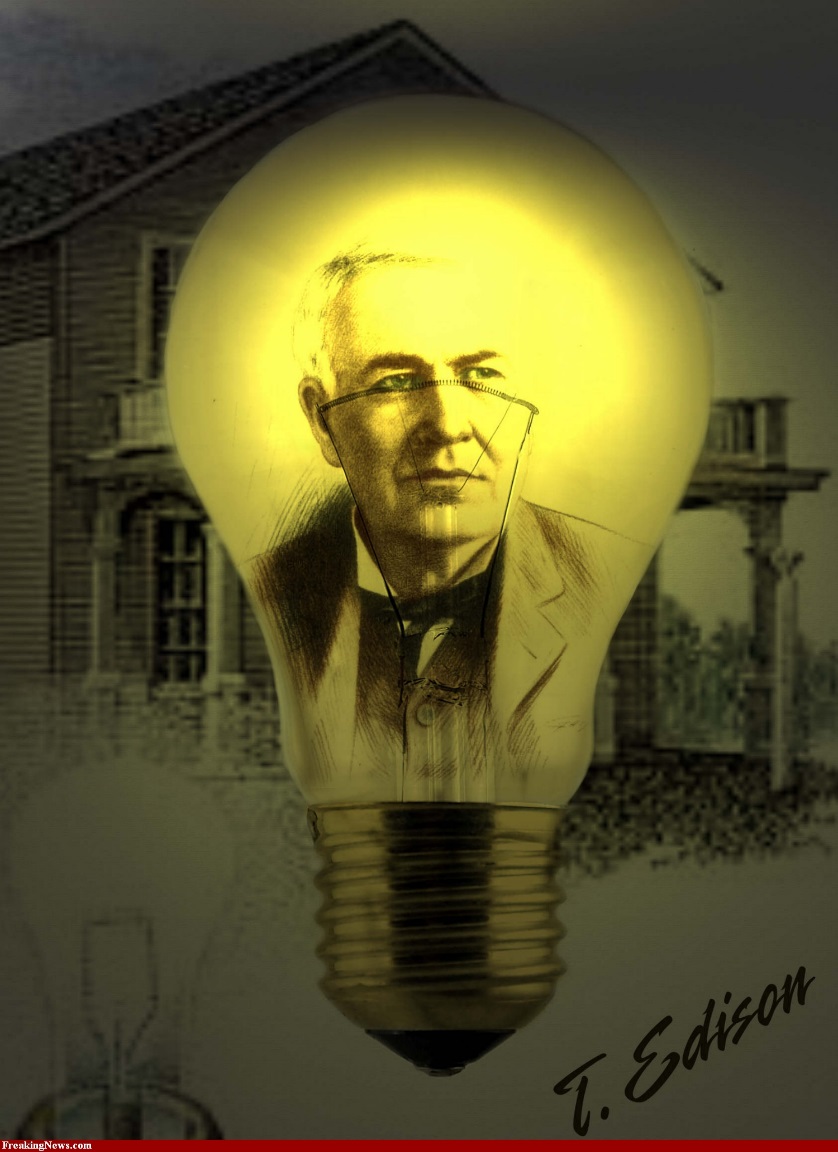 “El genio es 1% de inspiración y 99% de sudor”.
EL ÉXITO DE JOSÉ
Patriarcas y Profetas, p. 215
La experiencia de ese día fue el punto decisivo en la vida de José.
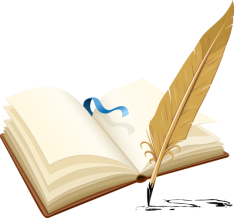 "Señor, este día, hoy, tomo la alta resolución de vivir en esta tierra como un súbdito de tu reino; decido servirte con corazón íntegro, y cumplir todo deber con fidelidad“.
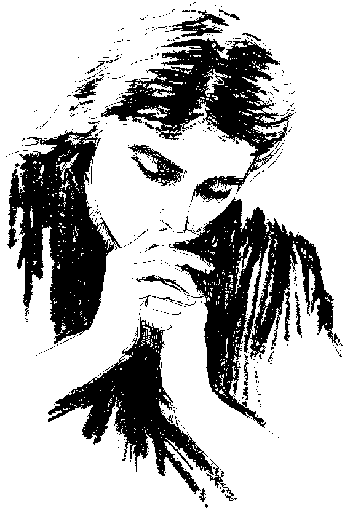 PCI
PLAN DE CRECIMIENTO INTEGRAL
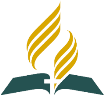 IGLESIA ADVENTISTA DEL SEPTIMO DIA
División Interamericana
Departamento de Mayordomía